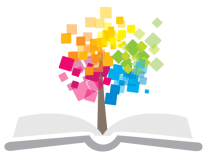 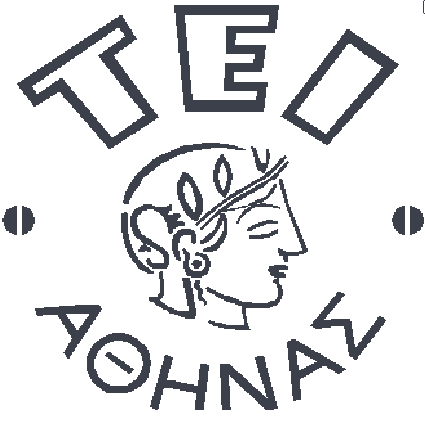 Ανοικτά Ακαδημαϊκά Μαθήματα στο ΤΕΙ Αθήνας
Αισθητική ηλεκτροθεραπεία σώματος
Ενότητα 1: Θερμοθεραπεία
Ευθυμία Μικελάτου  
Αισθητικός Κοσμητολόγος  B.Sc., M.Sc.
Τμήμα Αισθητικής και Κοσμητολογίας
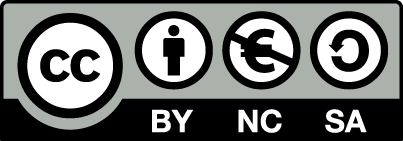 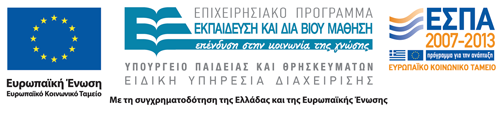 Επιπολής Θερμοθεραπεία
< 8-10 mm με μεταφορά
Συσκευές ακτινοβολούμενης θερμότητας
Φωτεινή γεννήτρια υπέρυθρης ακτινοβολίας
Μη φωτεινή γεννήτρια υπέρυθρης ακτινοβολίας
Γεννήτρια υπεριώδους ακτινοβολίας
Θερμά επιθέματα
Παραφινόλουτρο
Δινόλουτρο
Σάουνα
Μπάνια μεγάλης ΔΤ
 Ρεύματα υψηλής συχνότητας
Εν τω βάθει θερμοθεραπεία
> 10mm με μετατροπή

Υπέρηχοι
Διαθερμίες μικρών κυμάτων
Διαθερμίες  βραχέων κυμάτων
Συνεχής ηλεκτρομαγνητική θεραπεία
Τρόποι διάδοσης θερμότητας
Με αγωγή
Με μεταφορά
Με ακτινοβολία
Με μετατροπή
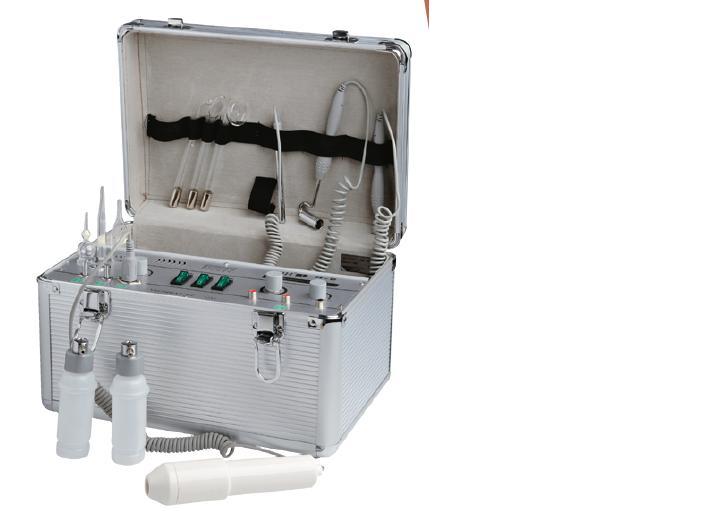 Παραφινόλουτρο
Μέθοδοι εφαρμογής:
Με καταβύθιση και παραμονή 20΄
Καταβύθιση με στερεή επίστρωση
Μέθοδος γαντιού
Συσκευές παραφινόλουτρου
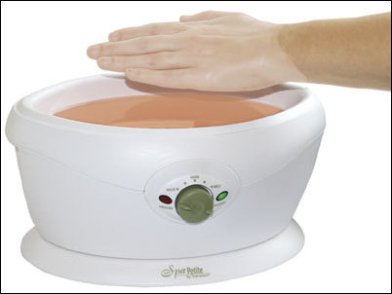 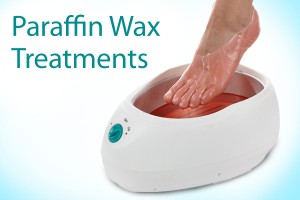 http://blog.footsmart.com/
https://handtherapy.wordpress.com
Στο παρελθόν…
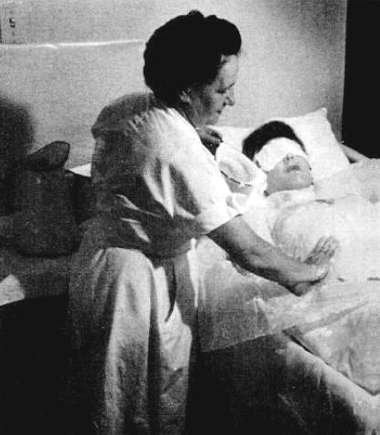 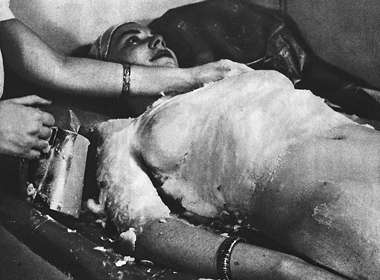 1936, θεραπεία μείωσης λίπους. Εφαρμογή κεριού παραφίνης για να διαλυθεί ο λιπώδης ιστός
1956, Παραφινόλουτρο στο θέρετρο της Elizabeth Arden Maine Chance
http://www.cosmeticsandskin.com/
Θερμά επιθέματα
Παραμονή επί 15-30
Ηλεκτρικά θερμά επιθέματα
Θερμομάσκες
Θερμοκουβέρτες
Χημικά θερμά επιθέματα
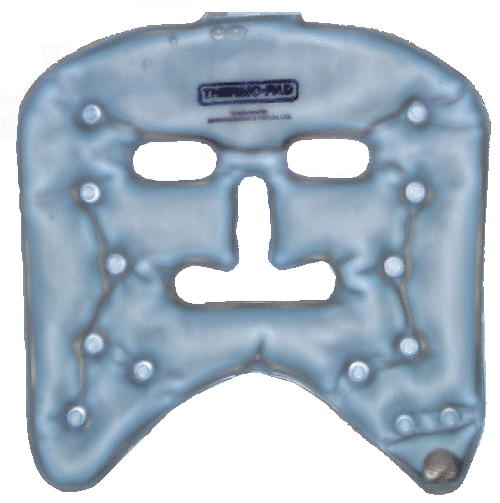 http://thermo-pad.com/
Θερμά επιθέματα
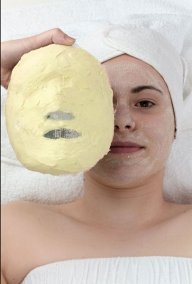 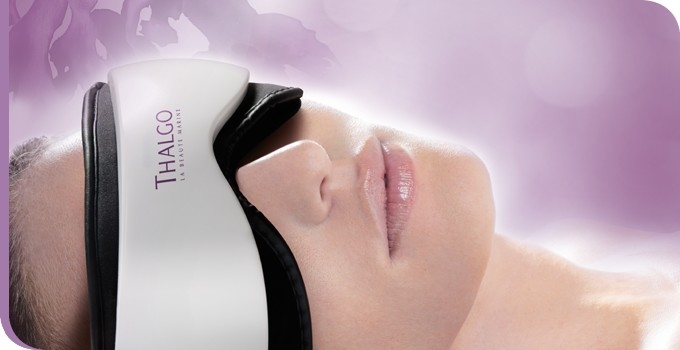 http://www.martinnibeauty.com/
http://www.thalgo.gr/
Θερμοκουβέρτες
Υπέρυθρη/Υπεριώδης ακτινοβολία
Με αντανάκλαση
Με απορρόφηση
Με Διάθλαση
Θερμαντική ή μικροβιοκτόνος δράση
Απόσταση
Ένταση λυχνίων infra red
 καθορισμένες δόσεις
Υπέρυθρη/Υπεριώδης ακτινοβολία
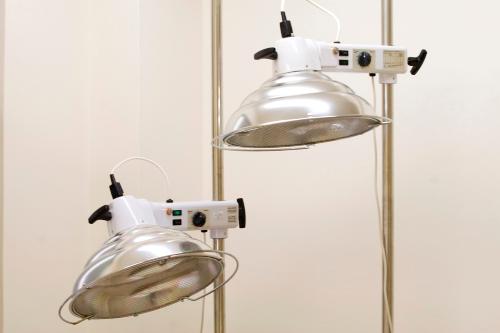 http://www.gymna.be/
Συσκευές
Φωτεινές Γεννήτριες
Μη φωτεινές γεννήτριες
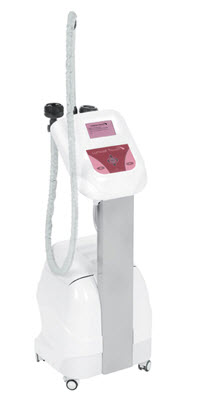 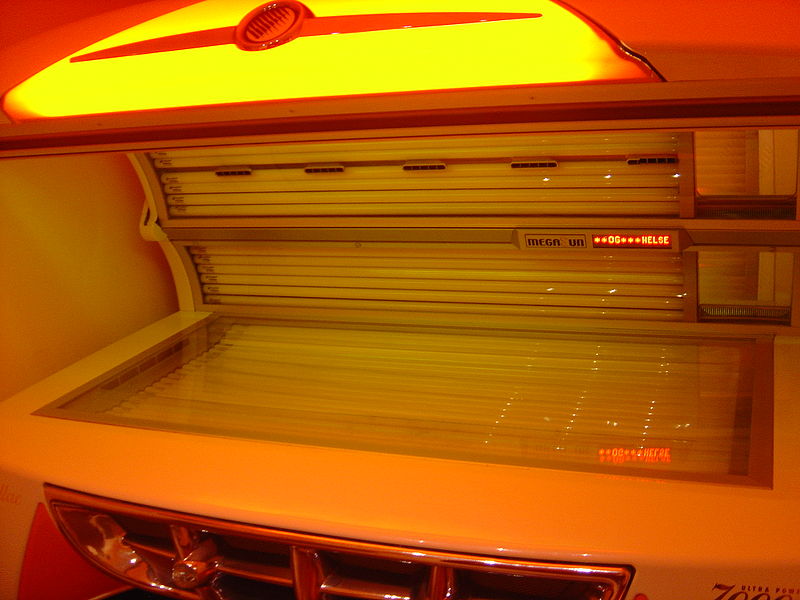 Tanning bed, από Froztbyte διαθέσιμο με άδεια CC BY-SA 3.0
Sauna
Υγρή
Ξηρή
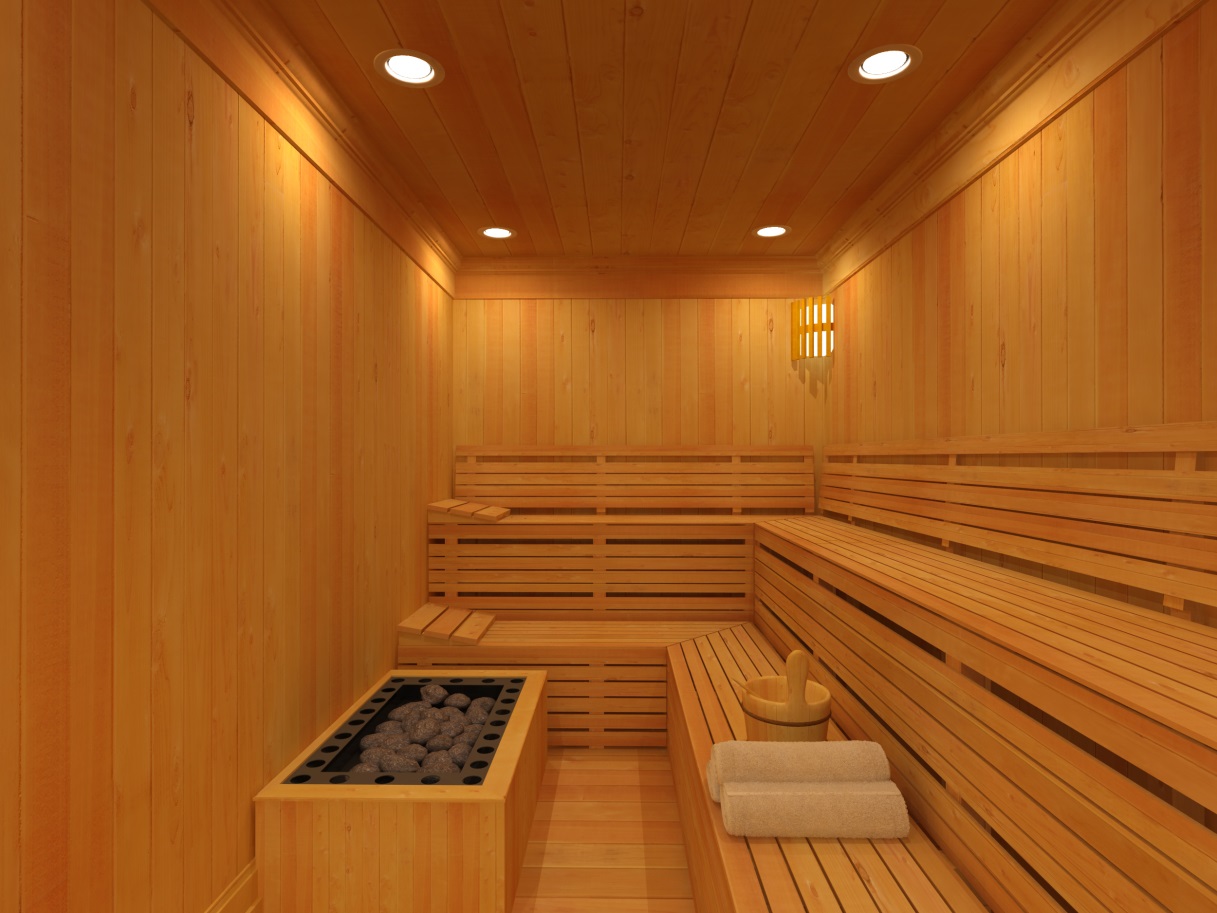 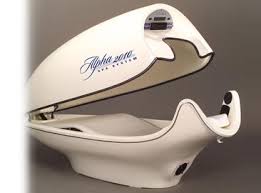 Modern sauna, από Todtanis διαθέσιμο με άδεια CC BY-SA 3.0
Ρεύματα υψηλής συχνότηταςή Υψίσυχνα
Βραχέα
Υπερβραχέα
Μικροκύματα
Δεν παρατηρείται 
   διέγερση των μυϊκών
    ή νευρικών ινών
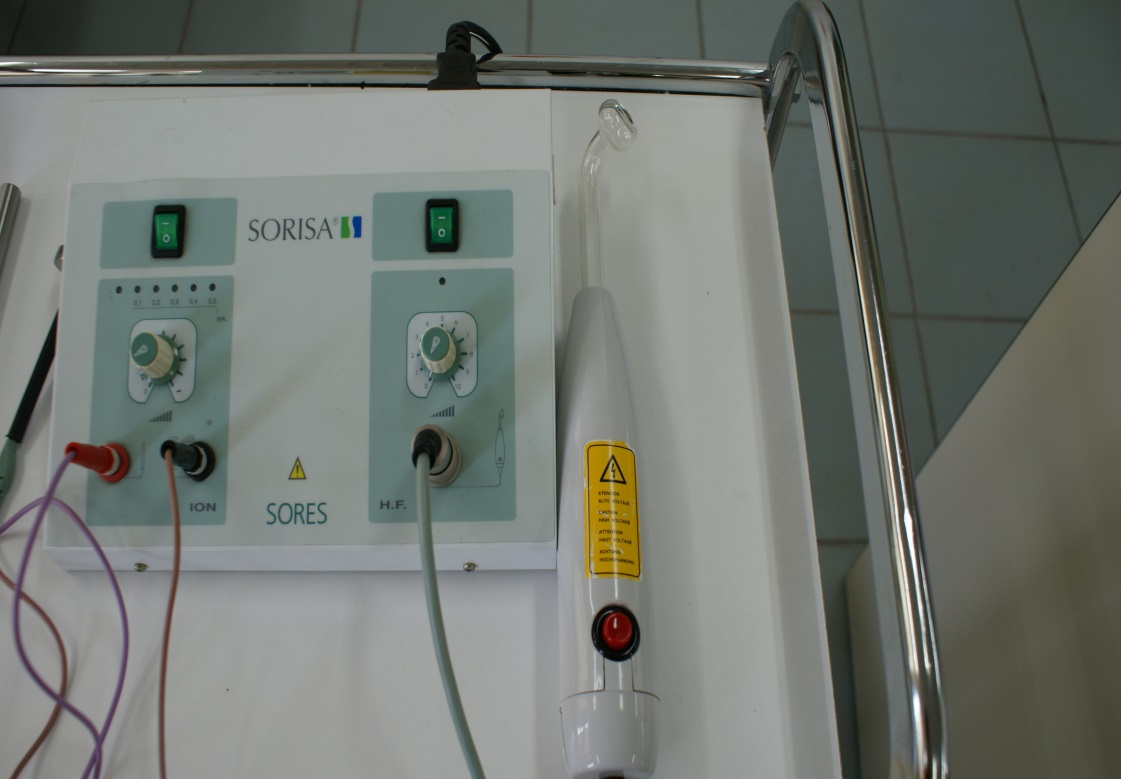 Βιβλιογραφία
Μαρία Ρήγα, Σοφία Γληγόρη, Αισθητική Ηλεκτροθεραπεία, εκδόσεις Σταμούλη, Αθήνα 2006
Σταύρος Αρχοντάκης, Παχυσαρκία  και κυτταρίτιδα, εκδόσεις αδελφοί  Βλάσση, Αθήνα  2003
Τέλος Ενότητας
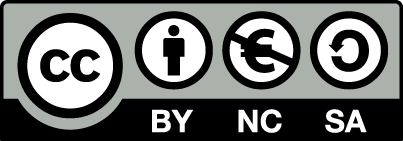 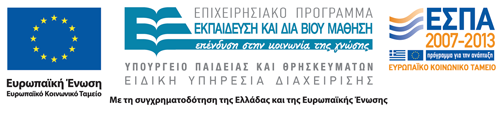 Σημειώματα
Σημείωμα Αναφοράς
Copyright Τεχνολογικό Εκπαιδευτικό Ίδρυμα Αθήνας, Ευθυμία Μικελάτου 2014. Ευθυμία Μικελάτου. «Αισθητική Ηλεκτροθεραπεία σώματος. Ενότητα 1: Θερμοθεραπεία». Έκδοση: 1.0. Αθήνα 2014. Διαθέσιμο από τη δικτυακή διεύθυνση: ocp.teiath.gr.
Σημείωμα Αδειοδότησης
Το παρόν υλικό διατίθεται με τους όρους της άδειας χρήσης Creative Commons Αναφορά, Μη Εμπορική Χρήση Παρόμοια Διανομή 4.0 [1] ή μεταγενέστερη, Διεθνής Έκδοση.   Εξαιρούνται τα αυτοτελή έργα τρίτων π.χ. φωτογραφίες, διαγράμματα κ.λ.π., τα οποία εμπεριέχονται σε αυτό. Οι όροι χρήσης των έργων τρίτων επεξηγούνται στη διαφάνεια  «Επεξήγηση όρων χρήσης έργων τρίτων». 
Τα έργα για τα οποία έχει ζητηθεί και δοθεί άδεια  αναφέρονται στο «Σημείωμα  Χρήσης Έργων Τρίτων».
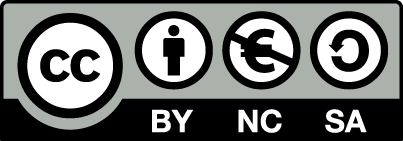 [1] http://creativecommons.org/licenses/by-nc-sa/4.0/ 
Ως Μη Εμπορική ορίζεται η χρήση:
που δεν περιλαμβάνει άμεσο ή έμμεσο οικονομικό όφελος από την χρήση του έργου, για το διανομέα του έργου και αδειοδόχο
που δεν περιλαμβάνει οικονομική συναλλαγή ως προϋπόθεση για τη χρήση ή πρόσβαση στο έργο
που δεν προσπορίζει στο διανομέα του έργου και αδειοδόχο έμμεσο οικονομικό όφελος (π.χ. διαφημίσεις) από την προβολή του έργου σε διαδικτυακό τόπο
Ο δικαιούχος μπορεί να παρέχει στον αδειοδόχο ξεχωριστή άδεια να χρησιμοποιεί το έργο για εμπορική χρήση, εφόσον αυτό του ζητηθεί.
Επεξήγηση όρων χρήσης έργων τρίτων
Δεν επιτρέπεται η επαναχρησιμοποίηση του έργου, παρά μόνο εάν ζητηθεί εκ νέου άδεια από το δημιουργό.
©
διαθέσιμο με άδεια CC-BY
Επιτρέπεται η επαναχρησιμοποίηση του έργου και η δημιουργία παραγώγων αυτού με απλή αναφορά του δημιουργού.
διαθέσιμο με άδεια CC-BY-SA
Επιτρέπεται η επαναχρησιμοποίηση του έργου με αναφορά του δημιουργού, και διάθεση του έργου ή του παράγωγου αυτού με την ίδια άδεια.
διαθέσιμο με άδεια CC-BY-ND
Επιτρέπεται η επαναχρησιμοποίηση του έργου με αναφορά του δημιουργού. 
Δεν επιτρέπεται η δημιουργία παραγώγων του έργου.
διαθέσιμο με άδεια CC-BY-NC
Επιτρέπεται η επαναχρησιμοποίηση του έργου με αναφορά του δημιουργού. 
Δεν επιτρέπεται η εμπορική χρήση του έργου.
Επιτρέπεται η επαναχρησιμοποίηση του έργου με αναφορά του δημιουργού.
και διάθεση του έργου ή του παράγωγου αυτού με την ίδια άδεια
Δεν επιτρέπεται η εμπορική χρήση του έργου.
διαθέσιμο με άδεια CC-BY-NC-SA
διαθέσιμο με άδεια CC-BY-NC-ND
Επιτρέπεται η επαναχρησιμοποίηση του έργου με αναφορά του δημιουργού.
Δεν επιτρέπεται η εμπορική χρήση του έργου και η δημιουργία παραγώγων του.
διαθέσιμο με άδεια 
CC0 Public Domain
Επιτρέπεται η επαναχρησιμοποίηση του έργου, η δημιουργία παραγώγων αυτού και η εμπορική του χρήση, χωρίς αναφορά του δημιουργού.
Επιτρέπεται η επαναχρησιμοποίηση του έργου, η δημιουργία παραγώγων αυτού και η εμπορική του χρήση, χωρίς αναφορά του δημιουργού.
διαθέσιμο ως κοινό κτήμα
χωρίς σήμανση
Συνήθως δεν επιτρέπεται η επαναχρησιμοποίηση του έργου.
Διατήρηση Σημειωμάτων
Οποιαδήποτε αναπαραγωγή ή διασκευή του υλικού θα πρέπει να συμπεριλαμβάνει:
το Σημείωμα Αναφοράς
το Σημείωμα Αδειοδότησης
τη δήλωση Διατήρησης Σημειωμάτων
το Σημείωμα Χρήσης Έργων Τρίτων (εφόσον υπάρχει)
μαζί με τους συνοδευόμενους υπερσυνδέσμους.
Χρηματοδότηση
Το παρόν εκπαιδευτικό υλικό έχει αναπτυχθεί στo πλαίσιo του εκπαιδευτικού έργου του διδάσκοντα.
Το έργο «Ανοικτά Ακαδημαϊκά Μαθήματα στο ΤΕΙ Αθηνών» έχει χρηματοδοτήσει μόνο την αναδιαμόρφωση του εκπαιδευτικού υλικού. 
Το έργο υλοποιείται στο πλαίσιο του Επιχειρησιακού Προγράμματος «Εκπαίδευση και Δια Βίου Μάθηση» και συγχρηματοδοτείται από την Ευρωπαϊκή Ένωση (Ευρωπαϊκό Κοινωνικό Ταμείο) και από εθνικούς πόρους.
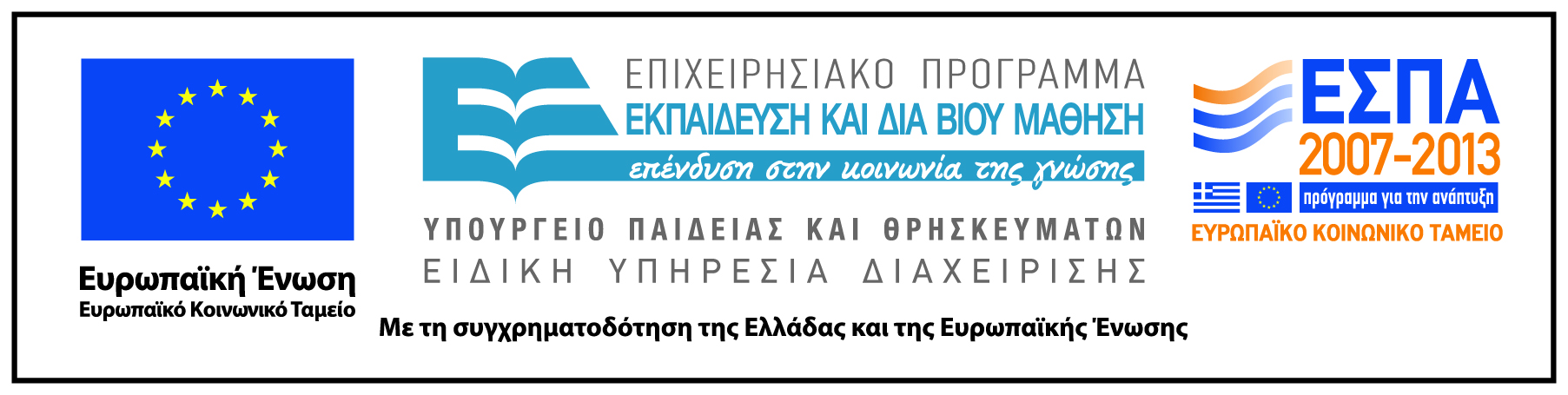